Как бороться с детским "купи"
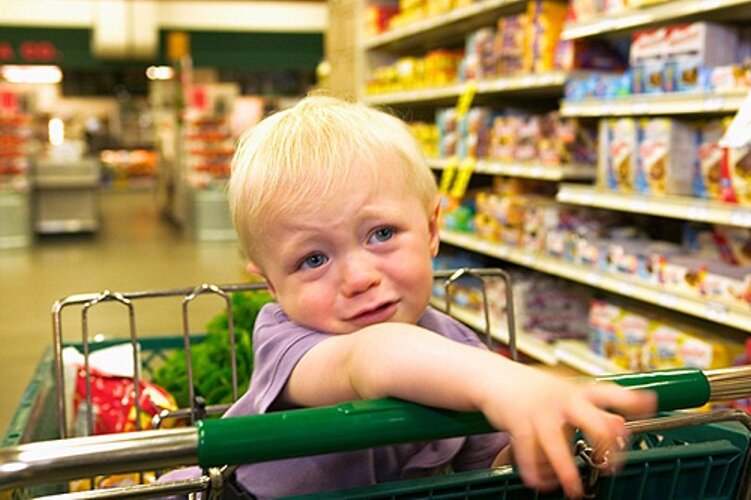 Родители, совершая покупки вместе с малышами, нередко по их просьбе приобретают незапланированные сладости или игрушки. Со временем ребенок привыкает к тому, что его мелкие желания исполняются, и хочет большего, отказываясь понимать, почему нельзя купить то, что он хочет. Многие дети берут за правило давить на жалость и закатывать истерики, если родители не хотят покупать приглянувшуюся вещь.
Порой мамы и папы идут по пути наименьшего сопротивления, покупая ребенку все, что он хочет, лишь бы не плакал. Этим «грешат» деловые мамы и «воскресные» папы, компенсируя ребенку дефицит своего внимания, а также родители, которым стыдно за поведение чада перед окружающими. Малыш, чувствуя свою власть над взрослыми, и дальше получает желаемое уже проверенным способом.
Здесь нужно отметить, что истинная детская радость находится не только на прилавках магазина, и не надо страдать от того, что вы отказываете ребенку в приобретении очередной безделушки. Дети, привыкшие к постоянному удовлетворению желаний, растут равнодушными и расчетливыми, а к родителям относятся откровенно потребительски.
Предотвращаем истерики и слезы
Объясняйте детям с раннего возраста, что есть продукты и вещи необходимые, а есть те, без которых вполне можно обойтись. И есть определенное количество денег на покупки. По возможности рассказывайте, для чего нужен тот или иной продукт: «чтобы испечь блины, нам нужны яйца, мука, сахар», а «для борща нужны свекла и капуста, и пряниками эти продукты не заменишь».
Один из вариантов борьбы с детским «купи» — не брать ребенка в магазин, но не у всех родителей есть такая возможность. Попробуем сделать эти походы спокойными и безопасными для нервов и кошелька.
Составляем список покупок
Если вы собираетесь в магазин с ребенком, то составляйте список необходимых покупок. Это сократит время пребывания в супермаркете и количество соблазнов.
Сообщаем ребенку, что необходимо купить
Обязательно говорите ребенку, что вы намерены купить сейчас в магазине (читайте список). Ребенок будет точно знать, за чем вы туда идете.
Поручаем ребенку поиск нужных продуктов
Возьмите с собой этикетки от нужных продуктов, и пусть он ищет на полке то, что вам нужно. Бесспорно, на это уйдет больше времени, но зато малышу будет интересно, и он не будет отвлекаться на посторонние вещи.
Не совершаем спонтанных покупок
«Что же купить: йогурт или простоквашу, сырок или пирожное?» — как только малыш поймет, что мама готова купить что угодно, то непременно захочет поступить так же.
Объясняем причину отказа в покупке
Очень важно, отказывая ребенку в покупке, объяснять причину. Например, «конфеты плохого качества», «в составе печенья присутствует вредное пальмовое масло», «мороженное вчера покупали», «слишком дорого», «у тебя уже есть что-то подобное» и др.
Избегаем очередей у касс
Как правило, у касс ребенку есть чем заинтересоваться, поэтому чем меньше времени вы проведете в этой зоне, тем лучше. Ребенка необходимо отвлечь, попросив помочь выложить на ленту купленные продукты. Можно пересчитать людей и свои покупки.
Если истерика всё же началась…
Постарайтесь успокоить ребенка: «Мне тоже нравится эта игрушка, давай сначала купим все необходимое, чтобы понять, можем ли мы и ее купить». Если ребенок не реагирует на ваши замечания — выведите его из магазина. Будьте тверды в своем решении. Детские психологи предупреждают, что, позволяя ребенку добиваться желаемого криком, вы не только заканчиваете одну истерику, но и порождаете следующую.
Важно помнить, что ребенку в этот момент тоже плохо: он верит в свое горе и не владеет собой. Наша задача не только в том, чтобы избежать ненужной покупки или истерики, но и в том, чтобы ребенок не чувствовал себя обделенным или обиженным.